New Type of Torture-Based Mind Control
Utilize Nano chip technology for remote neural control, remote access, and programming.
Implanted chips, Voice to Skull (V2K), Subliminal sound, etc.

Utilize super advanced technology (often hidden from public awareness) for physical access and abductions. Many TBMC victims are also Military abductees.
Invisible Cloak, Teleportation, Clone, etc.
Secret Space Program

New technology enables remote control of soul slavery in astral traveling, and dream manipulation.
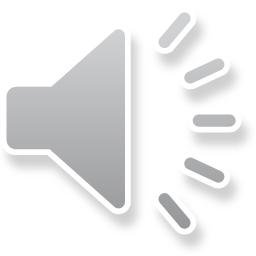 BreakTheMKChain.org
 Breaking Free From Mind Control Programming
Jian Liang